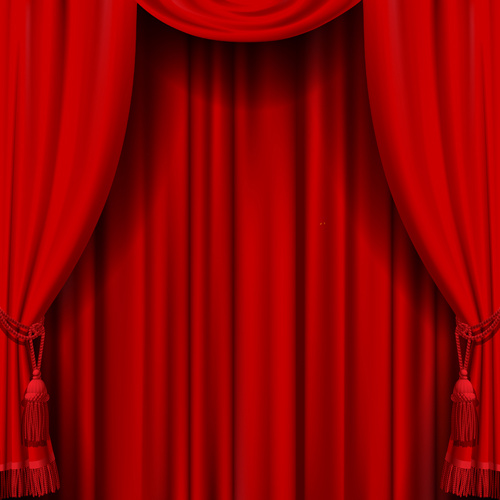 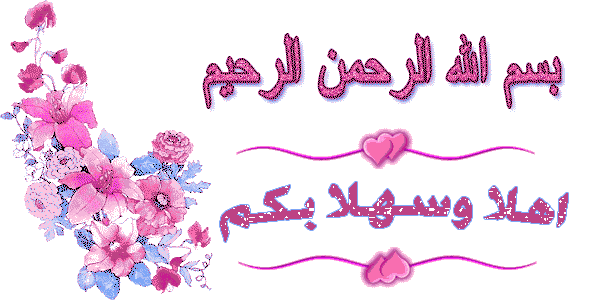 الإيرادات و الارباح
الإيـــــرادات و الاربـــــاح
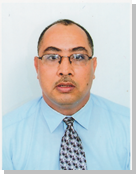 بقلم: أ.د/ خليفي عيسى
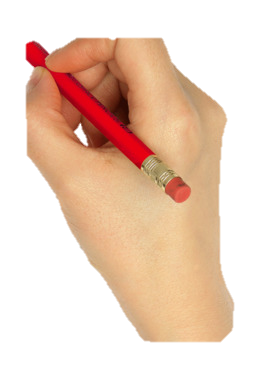 جامعة محمد خيضر- بسكرة- ici
كلية العلوم الاقتصادية و التجارية و علوم التسيير
الإيرادات و الارباح
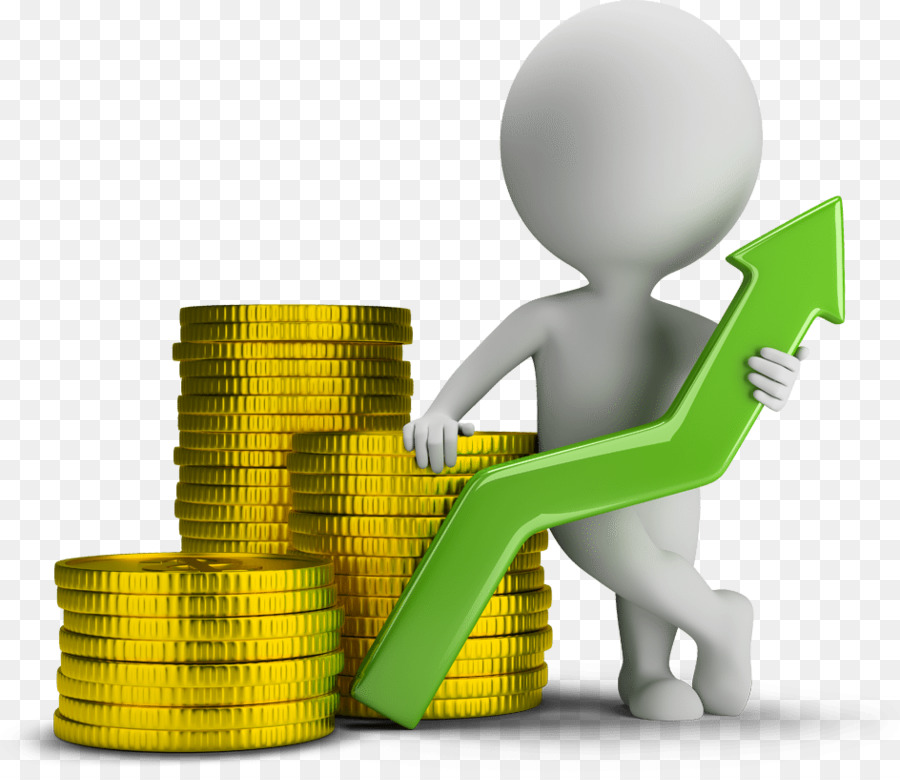 أ.د/ خليفي عيسى
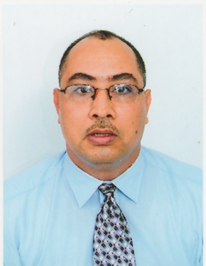 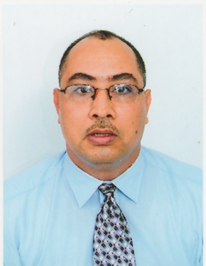 الإيرادات و الارباح
الإيرادات.


الأرباح.
الإيرادات
1- تعريف الإيرادات:
هي عبارة عن العوائد و المداخيل التي تحصل عليها المؤسسة أثناء نشاطها العادي، ويمكن تقسيم الإيرادات إلى ثلاث أنواع هي:
2- الإيــراد الكلــي RT  :   
وهو مجموع عوائد البيع التي تحصل عليه المؤسسة من خلال بيع المنتوج، ودالة الإيرادات الكية
تكتب بالشكل : 
بحيث:   RT   : الإيرادات الكلية أو المبيعات .   P : سعر بيع الوحدة الواحدة من المنتوج.
        	Q : هي الكميات المنتجة والمباعة .
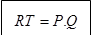 الإيرادات
3- الإيــراد المتوسـط AR: وهو متوسط ما يحصل عليه المنتج من بيع وحدة واحدة من المنتوج ، ورياضيا يحسب كما يلي:
ومن الملاحظ انه في حالة المنافسة التامة أو الكاملة فإن الإيراد المتوسط
 يساوي السعر.
4- الإيــراد الحـدي MR: وهو عبارة عن العوائد الإضافية التي تتحصل عليها المؤسسة من خلال إنتاج وحدة إضافية ( أي مقدار التغير في الإيراد الكلي عندما نزيد الإنتاج بوحدة واحدة)، ورياضيا يمكن حسابه بالشكل التالي:
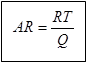 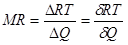 الارباح
وهي عبارة عن المكسب الصافي للمؤسسة، أي هو مقدار زيادة الإيرادات الكلية عن التكاليف الكلية ويمكن إيجاد الربح كما يلي:
و لكن المهم لكل مؤسسة هو البحث عن تعظيم الربح وليس تحقيق الربح , وبصفة عامة تكون المؤسسة في حالة تعظيم الأرباح إذا كانت الإيرادات الكلية أكبر ما يمكن من التكاليف الكلية , وبما أن المؤسسة من خلال علاقة ايجاد الربح تحصل على دالة الأرباح، فهي تحقق الربح الأعظمي (RT>CT).
عندما تعظم هذه الدالة (π)  ويحقق ذلك عندما تكون المشتقة الجزئية الأولى لهذه الدالة معدومة( π=0)،ولكن الاقتصاديين يستعملون قاعدة أخرى للبحث عن الربح الأعظمي، ومن وجهة النظر هذه فإن المؤسسة تحقق المستوى الأعظمي من الربح عندما يتساوى
الإيراد الحدي مع التكلفة الحدية.
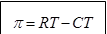 الارباح
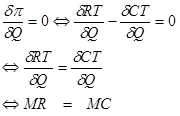 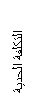 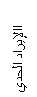 الارباح
وهذه العلاقة تعني أنه إذا قررت المؤسسة إنتاج الوحدة الأخيرة أو الوحدة الإضافية من المنتوج، و كان العائد الإضافي الذي تحققه  يساوي التكلفة الإضافية التي تتحملها المؤسسة فعند ذلك ليس لهذه المؤسسة أي مصلحة في الاستمرار في الإنتاج , لأن أي وحدة إضافية بعد ذلك سوف تكون تكلفتها الحدية أكبر من الإيراد الحدي الذي تقدمه .
مثال التطبيقي (دالة):
التمرين :  تتحمل مؤسسة ما تكاليف كلية وفق الدالة التالية:  
1- أحسب التكاليف المتوسطة والحدية ، أين يتقاطع المنحنيان.
2- يحدد سعر السلعة  ، ماهي شروط تعظيم الربح ، أحسب قيمته. 
الحــــل:1- حساب التكاليف المتوسطة والحدية، أين يتقاطع المنحنيان. 




 
 يتقاطع منحنى التكاليف المتوسطة  مع منحنى التكاليف الحدية  :
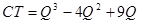 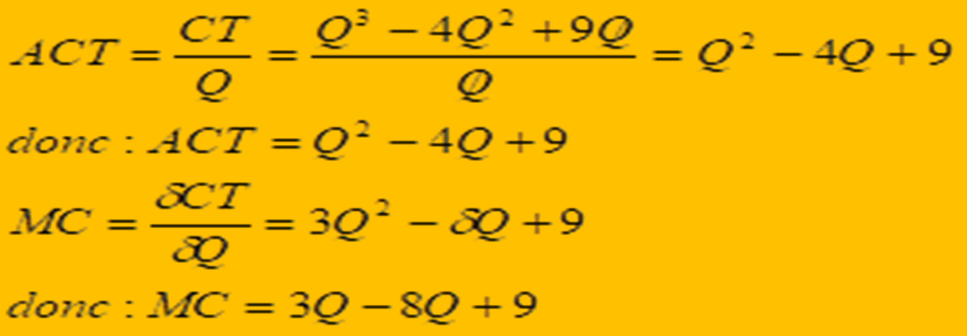 الطريقة الاولى: عندما :ACT= MC
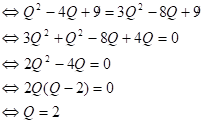 الطريقة الثانية: منحنى التكلفة الحدية  يقطع منحنى التكاليف المتوسطة  في نهايته الدنيا.أي : ACT’=0
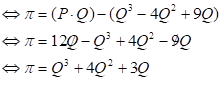 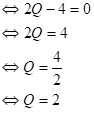 حساب قيمة الربح الاعظمي:
ومنه قيمة الربح الاعظمي هي:   =18∏
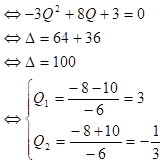 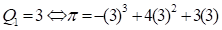 مثال تطبيقي ( قيم جدولية):
التمرين:  يبين الجدول التالي الكميات المختلفة التي تنتجها مؤسسة في سوق المنافسة التامة و تكاليف إنتاجها:

فإذا عرفت أن سعر بيع الوحدة كان 75 دج عند جميع مستويات 
الإنتاج .
المطلوب: - حساب التكلفة الكلية للإنتاج.
             - حساب الإيراد الكلي.
             - حساب الربح.
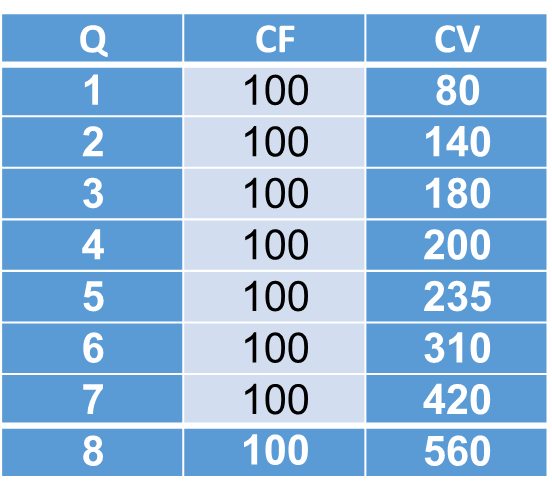 حل التمرين:
- حساب التكلفة الكلية، و الإيراد الكلي، و الربح:
           لدينا:=RT-CT, RT=P.Q, CT=CV+CF                  π









كمية الإنتاج التي تعظم الربح هي:Q=6  ، حيث تكون قيمة الربح الاعظمي:40=π
     عندها يكون:MC=MR =75 .
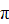